Orientalism after September 11, 2001
The Visitor
1890–1914: Christians from Lebanon and Syria
1924: Quota based on 1914 population
Class: Syrians’ incomes were 3X the US average
Blacks were shown to be inferior to Arabs in the movies
Syrians were treated as Jews, i.e., not quite White
1948–1965: Palestinians, Islamic rather than Christian, less well-off
After 1965: the end of the quota system
After January 2017: Trump travel ban and “extreme vetting”
Arab Immigration to the United States
Need for redefinition after French Revolution and Napoleonic era
Based on distortions, not accurate
Binary comparisons of Europe and the Orient
The Orient is femininized
The West is masculine
Europe: the Orient = Middle East and Asia
The US: Middle East separate from Asia
Basic Elements in Orientalism
Said: the West is homogenous
The US: race a key variable
Said: gender binary justifies imperialist expansion
The US: nuclear family as key national trope
Said: all stereotypes are Orientalist
The US: some stereotypes are simply racist and exoticizing
Said/USA take on binaries
Based on essentialism, which is racism by another name
Based on religion as homogenizing
Critique of Orientalism
Neo-Orientalism  Islamophobia
The Arab World = social and existential threat
The War on Terror versus a non-state actor
Presence of Muslims outside of the Middle East 
Clash of Civilizations paradigm
Post-9/11
Written and directed by Tom McCarthy
(2007; 104 mins)
 
Key characters (and the actors who play them)
 
Walter Vale (Richard Jenkins)
Tarek Khalil (Haaz Sleiman)
Zainab, Tarek’s partner (Danai Gurira)
Mouna, Tarek’s mother (Hiam Abbass)
Barbara, Walter’s piano teacher (Marian Seldes)
Karen (Maggie Moore)
Charles, Walter’s department chair (Michael Cumpsty)
Darin (Bill McHenry)
Jacob, Walter’s neighbor (Richard Kind)
Zev, a market trader (Tzahi Moskovitz)
Mr. Shah, the lawyer (Amir Arison)
The Visitor
The Visitor as a representation of US xenophobia

How does The Visitor fit in with the other films that we’ve viewed?
The Visitor and Xenophobia
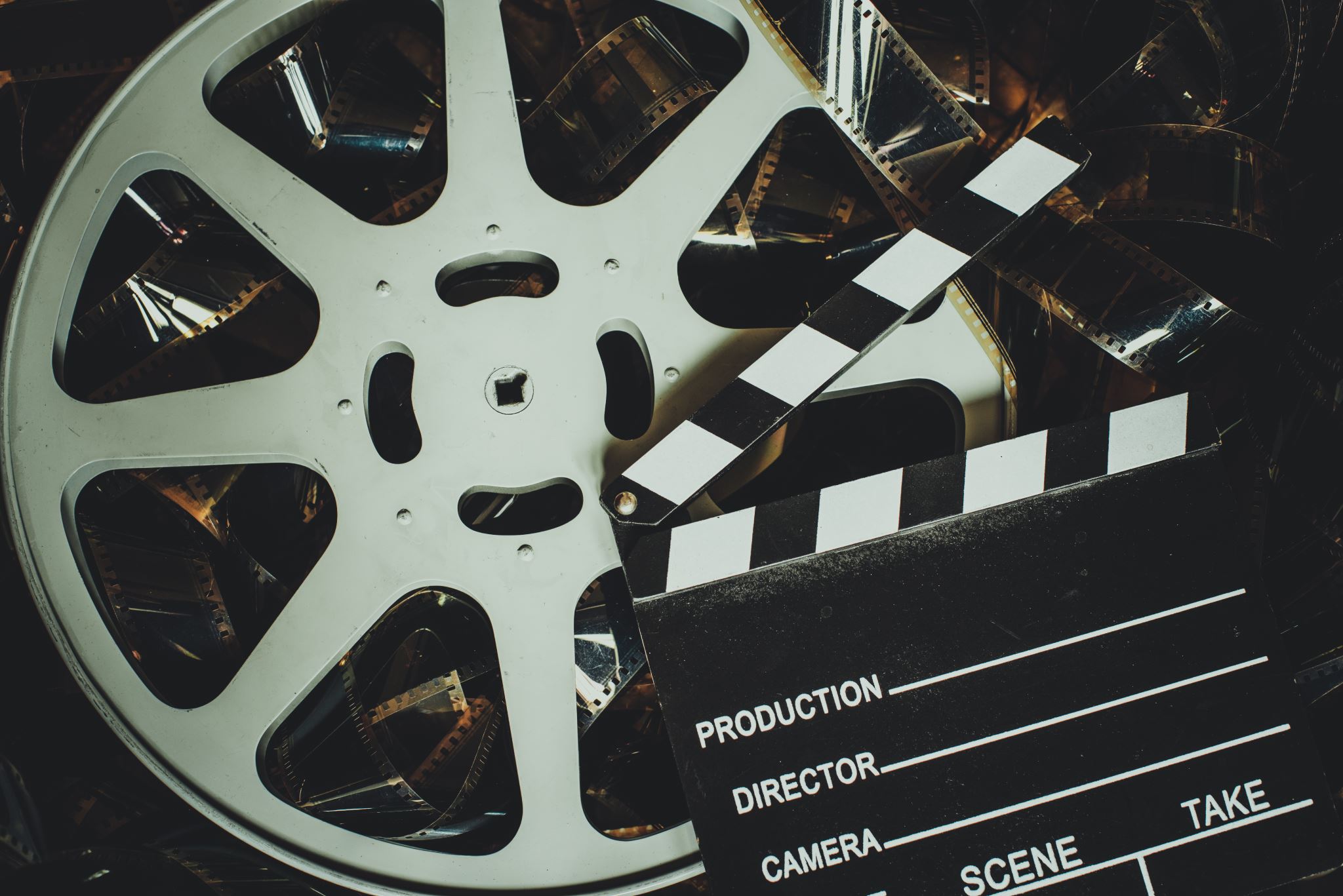 Let’s Watch the Film
What does The Visitor tell us that we don’t want to know? 

Consider this consistent pattern: confrontation with difference  fear  anger  rejection  oppression  more difference (repeat).	

Pattern in previous films that we’ve watched?

How does The Visitor fit in with the other films that we’ve viewed?
Analyzing The Visitor and Xenophobia
NSEERS
Mainstream Media representations
Post-9/11 Effects on Muslims and Arabs
few ordinary Arabs

lack of individuation

lack of structures of sympathy

few images of refugees and oppressed people, especially Palestinians 

Arab world represented monolithically.
Issues with Arab Representation in Film
News coverage that focuses only on a minority of a minority  Arabs as synonymous with “bad people.”

All stereotypes are simplistic, but therefore somehow comforting.

Mainstream Hollywood filmmakers fear being labeled pro-Arab if they represent Arabs in any other way. 

Lack of negative responses from film critics

Silence: no public outcry

No Arab version of the ADL

No Arab presence in Hollywood executive suites
Persistence of Negative Portrayals of Arabs